法と経営学 研究科 案内(Guidance to the Master Course of Business & Law)
2015年7月5日
明治学院大学法学部教授
加賀山 茂
2015/7/5
Introduction to the MBL
1
[Speaker Notes: ★法と経営学▲研究科▲委員長の▲加賀山　茂です。■
★これから，明治学院大学▲大学院▲「法と経営学研究科」のガイダンスを行います。]
目次
法と経営学研究科の設立
法と経営学の意味（1/3）全体
法と経営学の意味（2/3）経営
法と経営学の意味（3/3）法
法と経営学研究科の教育目標
法と経営学専攻の教育目標
法と経営学研究科入学者の進路
飛び級入試の受験資格
法と経営学研究科の修了要件
法と経営学のカリキュラム体系
ケース研究と6分野の総合
入学試験で問う能力
法と経営学の研究理念
2015/7/5
Introduction to the MBL
2
[Speaker Notes: 「法と経営学」研究科のガイダンスの目次です。]
法と経営学研究科の設立
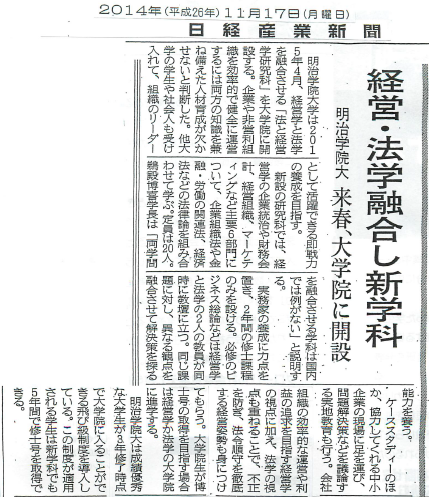 明治学院大学が設立準備を進めてきた「法と経営学研究科」が2014年10月に認可された。
新研究科（修士課程）は，2015年4月1日に開校し，8名の第1期生が学んでいる。
研究科名においても，修士の学位（MBL：Master of Business & Law）においても， 「法と経営学」という名称が認められたのは，わが国で最初のことである。
2015/7/5
Introduction to the MBL
3
[Speaker Notes: ★明治学院大学▲法と経営学▲研究科は，2014年10月に▲文部科学省によって設立が認可されました。■
★この新研究科は，2015年4月1日に開校し，現在，第1期生の8名が，学修に励んでいます。■
★「法と経営学」という研究科の名称も，
■「法と経営学修士」（Master of Business & Law）という学位の名称も，
■文部科学省によって認められたのは，わが国で最初のことです。]
法と経営学の意味（1/3）
「法と経営学」とは， 
一つの問題を「経営学」の視点と「法学」の視点という二つの視点から分析し，それを総合し，
「効率的」で，しかも，「正義」にかなった問題解決を目指すという，
新しい学問的試みである。
2015/7/5
Introduction to the MBL
4
[Speaker Notes: 「法と経営学」とは， どのような学問なのかについて説明します。■
★「法と経営学」とは，■
★一つの問題を「経営学」の視点と「法学」の視点という二つの視点から分析し，それを総合して，■
★「効率的」で，しかも，「セイギ」にかなった問題解決を目指すという，
★新しい学問的試みです。]
法と経営学の意味（2/3）→法
政府
「法と経営学」では，経営学の６つの学問分野，すなわち，
(1) 組織それ自体，
(2) 資本市場，
(3) 労働市場，
(4) 原材料市場，
(5) 商品・役務市場，
(6) 政府関係
以上の分野を基盤として用いる。
資本市場
（資金）
原材料市場
（原料供給者）
税
原材料
資金
企業
商品サービス
人材
労働市場
（労働者）
商品・役務市場
(顧客・競争者)
2015/7/5
Introduction to the MBL
5
[Speaker Notes: ★法と経営学の基盤は，経営学の六つの学問分野です。
■すなわち，■
★(1) ▲組織それ自体■
★(2) ▲資本市場■
★(3) ▲労働市場■
★(4) ▲原材料市場■
★(5) ▲商品・役務市場■
★(6) ▲政府関係という六分野です。■
★法と経営学▲では，以上の六分野を基盤として用います。]
法と経営学の意味（3/3）→経営
政府
法学を経営学の学問分野にオーバーラップするように再編成し，
(1) 会社法・NPO法，
(2) 金融法，
(3) 労働法，
(4) 契約法・知的財産法，
(5)  経済法・経済刑法，
(6)  憲法・行政法・税法
以上の分野からなる，いわば，「経営六法」を編成する。
資本市場
（資金）
原材料市場
（原料供給者）
憲法・税法
金融法
契約法知的財産法
企業

会社法
NPO法
経済法不法行為法
労働法
労働市場
（労働者）
商品・役務市場
(顧客・競争者)
2015/7/5
Introduction to the MBL
6
[Speaker Notes: ★法と経営学では，経営学の六つの学問分野にオーバーラップするように，
■法学を以下のように再編成します。
■すなわち，■
★(1) 会社法・NPO法■
★(2) 金融法■
★(3) 労働法■
★(4) 契約法・知的財産法■
★(5) 経済法・不法行為法■
★(6) 憲法・税法という六分野です。■
★法と経営学では，経営学の六分野に合わせて，
■新しい「経営六法」を編成することになります。]
法と経営学研究科の教育目標
広い視野を持って，社会の組織（企業やNPO，研究機関も含まれる）で，指導的役割を果たせる人材，特に，経営学と法学とを身につけ，ビジネスをトータルに推進できる人材を，従来の学部の枠に囚われずに育成することを目標とし，
企業経営者，中小企業の事業承継者，それを支える専門家（税理士など）及び，大学院で習得した専門知識や分析力を活かせる企業内スペシャリストの輩出を目指す。
2015/7/5
Introduction to the MBL
7
[Speaker Notes: 法と経営学研究科の教育目標は，以下の通りです。■
★広い視野を持って，社会の組織（企業やNPO，研究機関も含まれる）で指導的役割を果たせる人材，特に，経営学と法学とを身につけ，ビジネスをトータルに推進できる人材を，従来の学部の枠に囚われずに育成することを目標とし，■
★企業経営者，中小企業の事業承継者，それを支える専門家（税理士など）及び▲大学院で習得した専門知識や分析力を活かせる▲企業内スペシャリストの輩出を目指します。]
法と経営学専攻の教育目標
法的知識を身につけ，法律家を活用できる経営者または組織のリーダー（法学を身につけた経営者・エコノミスト）や
経済・経営学の知識を身につけ，経営者に対してスペシャリストとして的確な提案ができる問題解決者（経済・経営のセンスを身につけた法務責任者・法律家）の養成。
2015/7/5
Introduction to the MBL
8
[Speaker Notes: 法と経営学研究科は，現在のところ，専攻は一つですが，その専攻である「法と経営学」専攻の教育目標は，以下のとおりです。■
★法的知識を身につけ，法律家を活用できる▲経営者または組織のリーダー（法学を身につけた経営者・エコノミスト）や■
★経済・経営学の知識を身につけ，経営者に対してスペシャリストとして的確な提案ができる▲問題解決者（経済・経営のセンスを身につけた法務責任者・法律家）の養成を行います。]
法と経営学研究科入学者の進路
法と経営学
研究科
博士後期課程
一般入試
起業・企業経営者
学部
入学後
5～6年
修士
法と経営学
MBL
コーポレートガバナンス
ファイナンス
飛び級入試
中小企業事業承継者
ヒューマンリソーシズ
AO入試
大学院
入学後
2年
プロダクション＆サプライ
税理士等の
士業
マーケティング
社会人入試
企業内スペシャリスト
ガバメント
2015/7/5
Introduction to the MBL
9
[Speaker Notes: 法と経営学研究科の入学者の進路について説明します。
■この研究科の入試には，４つの形態があります。■
★一般入試は，筆記試験と口述試験による選抜試験です。■
★飛び級入試は，3年ジのGPAが2.9以上の学生について，筆記試験なしに口述試験だけ選抜する試験です。■
★AO入試は，実績を重視した書類審査と口述試験による選抜試験です。■
★社会人入試は，社会経験を重視した筆記試験と口述試験による選抜試験です。■
★法と経営学研究科では，先に紹介したように，経営学の研究分野を基盤にした，以下の六つの分野について，学修を行います。■
★第1分野は，コーポレート・ガバナンスであり，組織そのものに関する▲「法と経営学」を学修します。■
★第2分野は，ファイナンスであり，金融市場に関する▲「法と経営学」を学修します。■
★第3分野は，ヒューマン・リソーシズであり，労働市場に関する▲「法と経営学」を学修します。■
★第4分野は，プロダクション・アンド・サプライであり，原材料市場に関する▲「法と経営学」を学修します。■
★第5分野は，マーケティングであり，財市場に関する▲「法と経営学」を学修します。■
★第6分野は，ガバメントであり，税を中心とした政府関係に関する▲「法と経営学」を学修します。
■以上の分野の学修を行い，修士論文を完成させ，最後の口述試験に合格すると，■
★学部入学後6年，飛び級の場合には，学部入学と5年間で，
★大学院入学とでは，2年間で，■
★「法と経営学」（MBL）という修士号を取得することができます。■
■修士号を取得した大学院生は，それぞれの希望に従って，■
★起業をしたり，企業経営者を目指したり■
★中小企業の事業承継者となったり，■
★税理士等の資格の取得を目指したり，■
★企業内スペシャリストとして活躍することを目指したり，■
★さらに，法学研究科や経済学研究科の博士後期過程に進学して，博士号の取得を目指すこともできます。]
飛び級入試の受験資格 ←MBL
以下の条件をすべて満たす経済学部又は法学部の学生に対して，大学を3年で卒業して大学院に進学(いわゆる「飛び入学」)するための大学院入学試験(筆記試験を免除して口述試験のみ)の出願資格を与える制度がある。
3年次修了時に卒業に必要な単位数をすべて取得見込みの者で，3年次修了までのGPAが総合2.7以上かつ学科科目（専門科目）2.7以上であること。
原則として演習を履修していること。
ただし，入学試験後に確定する3年次修了までの成績の結果， GPAが総合2.9以上かつ学科科目（専門科目）2.9以上という入学要件を満たしていなければ入学試験の結果にかかわらず入学資格はない。
2015/7/5
Introduction to the MBL
10
[Speaker Notes: 大学の3年ジを終了した時点で，「法と経営学」研究科の入学試験を受験できる「飛び級入試」の受験資格について説明します。■
★以下の条件をすべて満たす経済学部，または，法学部の学生に対して，大学を3年で卒業して大学院に進学(いわゆる「飛び入学」)するための大学院入学試験▲ (筆記試験を免除して口述試験のみ)の出願資格を与える制度があります。
★第1に，3年ジ修了時に卒業に必要な単位数をすべて取得見込みの者で，3年ジ修了までのGPAが総合2.7以上かつ学科科目（専門科目）2.7以上であること。■
★第2に，原則として演習を履修していること。■
★なお，入学試験後に確定する3年ジ修了までの成績の結果，3年ジ修了までのGPAが総合2.9以上かつ学科科目（専門科目）2.9以上であるという，入学要件を満たしていなければ入学試験の結果にかかわらず入学資格はありませんので，注意が必要です。]
法と経営学研究科の修了要件
Ⅰ　2年以上在学すること
Ⅱ　30単位以上を習得すること
　1. 必須科目（14単位）
　　(1) 共通基礎科目（8単位）
　　　・ 必修（4単位）
　　　　　ビジネス総論1・2
　　　・ 選択必修（各2単位の中から4単位）
　　　　　中小企業研究（事業承継の法と経営）
　　　　　法学研究論
　　　　　経営学研究論
　　(2) 合同演習（2単位）
　　(3) 研究指導（4単位）
2. 選択科目（16単位以上）
　(1) 講義課目（各2単位）
　　　・共通基礎科目
　　　　　企業と社会（CSR）
　　　　　法と経済学
　　　・6分野に関する経営学と法学
　(2) 演習科目
　　　1年次演習（4単位），なお，合同演習，研究指導は必須科目
　(3) 研究関連科目（各2単位）
　　　エクスターンシップ（実地研修）
　　　ビジネス英語
　　　民事訴訟研究（紛争解決の法と実務）
　　　刑事訴訟研究（刑事事件の法と実務）
Ⅲ　修士論文の審査に合格すること
2015/7/5
Introduction to the MBL
11
[Speaker Notes: 「法と経営学」▲研究科の修了要件について，説明します。■
■終了要件は，大きく言うと，以下の三つです。■
★第1は，2年以上在籍することです。■
★第2は，30単位以上を習得することです。■
★第3は，修士論文を作成し，その審査に合格することです。■
■卒業要件としての30単位には，以下の二つが含まれます。■
★第1は，必須科目（14単位）であり，■
★第2は，選択科目（16単位以上）です。■
■14単位の必須科目には，以下の三つの科目があります。■
★第1は，共通基礎科目（8単位）です。■
★第2は，合同演習（2単位）です。■
★第3は，研究指導（4単位）です。■
■共通基礎科目（8単位）には，つぎのものがあります。
★必修科目（4単位）として，
★ビジネス総論１，２があります。
■経営学の専門家と法学の専門家の二人の教員が教室に入り，大学院生と議論をしながら授業を進めます。
■「法と経営学」研究科の特色が最もよく現れている科目です。■
★選択必修科目（各2単位）には，
★オムニバス形式の講義である中小企業研究（事業承継の法と経営）があります。■また，
★経営学を履修した人が修士論文を書く際に必要な法学の知識を習得する「法学研究論」が用意されており，
■反対に，■
★法学を履修した人が，修士論文を書く際に必要な経営学の知識を習得するための「経営学研究論」が用意されています。■
■選択科目（16単位）には，つぎの三つがあります。■
★第1は，講義課目（各2単位）■
★第2は，演習科目（2単位，又は，4単位）■
★第3は，研究関連科目（各2単位）です。■
■第1の講義課目には，■
★共通基礎科目として，
★企業と社会（CSR）■
★法と経営学▲があります。■また，
★六分野に関する「法と経営学」に関する多くの科目が用意されています。
■第2の演習科目としては，■
★1年ジ演習（4単位）があり，2年ジの研究指導の橋渡しの役割を果たします。
■なお，さきに必須科目として紹介した，合同演習，研究指導も，演習科目です。■
■第3の研究関連科目（各2単位）には，■
★エクスターンシップ（実地研修）があります。
■実際に，企業に赴き，それまでの学習の成果を発揮して，経営実践の経験を積みます。
■就職活動にもつながる，重要な科目です。■
★国際化に対応するために，ビジネス英語という科目も用意されています。■そのほかに，
★法曹実務について生きた知識を獲得するために，民事訴訟研究（紛争解決の法と実務）■および，
★刑事訴訟研究（刑事事件の法と実務）という科目が用意されています。■]
法と経営学のカリキュラム体系http://www.meijigakuin.ac.jp/~mbl/
2015/7/5
Introduction to the MBL
12
[Speaker Notes: 「法と経営学」研究科のカリキュラムの体系について簡単に説明します。
■「法と経営学」の六分野のそれぞれについて，経営学と法学とが，バランスよく組み合わされています。
■科目の詳細については，法と経営学研究科のホームページで紹介していますので，それを参照してください。]
ケース研究と6分野の総合
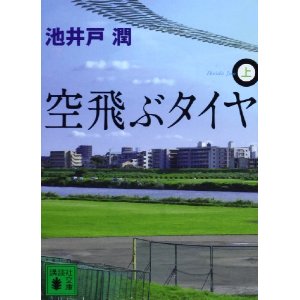 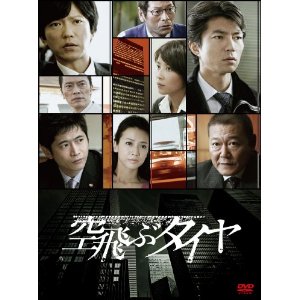 陸運局
警察
池井戸潤『空飛ぶタイヤ』講談社文庫（2009）
監査・
取調べ
東京ホープ銀行
↓
はるな銀行
（資金供給者）
ホープ自動車（原材料供給者）
ホープ販売
資金供給
預金
トラック供給・クレーム
赤松運送
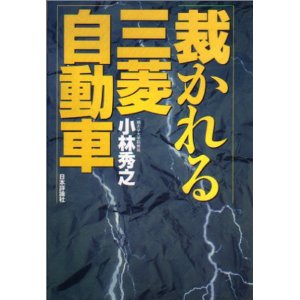 サービス提供
後継者養成
労働市場
（労働者）
赤松徳郎→拓郎
相模マシナリー(顧客・競争相手)
兒玉通運
2015/7/5
2015/4/26
Introduction to the MBL
13
13
[Speaker Notes: ビジネス総論等では，ケース研究を行います。
★今年度のビジネス総論1では，池井戸潤『空飛ぶタイヤ』講談社文庫（2009）をとりあげて■
★「法と経営学」の六分野について，小説のおもしろさと「法と経営学」の六分野について，学問的な分析を行いました。■
★この小説は，実際の事件をモデルにしているので，実際の事件の訴訟記録も参照しながら，問題全体を経営学の視点と，法学的な視点の双方から分析しました。
■なお，この小説の作者は，銀行出身なので，小説の登場人物に，銀行取引約定書の文言を正確に述べさせている箇所があり，講義で議論を重ねていくうちに，小説の会話と，六法の資料の文言とが一致していることを発見した時は，大学院生が，小説の読み方が変わったとの感想を述べています。]
社会情勢の把握力（データを収集し，定量分析し，総合する能力）
入学試験で問う能力アドミッション・ポリシー→MBL
倫理観（利益相反を克服し，公共の利益を尊重する）
柔軟な発想力（過去，現在，未来を踏まえた発想力）
コミュニケーション能力（ネットワーク能力）
2015/7/5
Introduction to the MBL
14
[Speaker Notes: 「法と経営学」研究科の入学者の受け入れ方針であるアドミッション・ポリシーについて，説明します。■
★本研究科は，「広い視野を持って，社会の組織（例えば，企業やNPO，研究機関も含まれます）の中で指導的役割を果たせる人材」，特に，「経営学と法学とを身につけ，リスクマネジメントを実践できる人材」を，従来の学部の枠に囚われずに育成することを目標としており，
■企業経営者，中小企業の事業承継者，それを支える専門家（税理士など），及び大学院で習得した専門知識や分析力を活かせる企業内スペシャリストの輩出を目指しています。■
■これらの目標を達成するため，
★これらの業種に必要である社会情勢の把握力，すなわち，データを収集し，定量分析をし，総合する能力■
★柔軟な発想力，すなわち，過去，現在，未来を踏まえた発想力■
★コミュニケーション能力，すなわち，ネットワーク能力■
★倫理観，すなわち，利益相反を克服し，公共の利益を尊重する考え方とその実行力
■などを有する者を選抜するための入試方法をとることにしています。]
「法と経営学」の研究理念
経営学
本質における一致
行動における自由
あらゆることにおける信頼
経済学
資源の最適な配分
所得の適正な再分配
法学
紛争の平和的解決
必要なことは許されるが，
損害を最小にすべし
2015/7/5
Introduction to the MBL
15
「法と経営学」研究科 説明会2015年7月5日明治学院大学法学部教授加賀山　茂


ご参加いただき，ありがとうございました。
[Speaker Notes: これで，明治学院大学▲大学院▲「法と経営学」▲研究科▲の説明を終わります。ご清聴ありがとうございました。
■「法と経営学」研究科は，将来的には，地球規模のセイギをめざす，経済学，
■人類のセイギをめざす，法学，
■組織のセイギをめざす，経営学の三つの学問を統合し，
■個人の尊厳と私的自治を実現するための新しい学問を創設したいと考えています。]